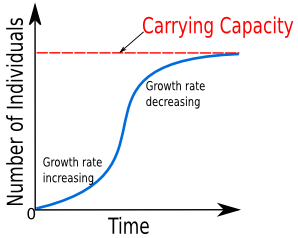 Logistic Growth  a.k.a. Verhulst Model
Visual Perspectives of US Population Growth
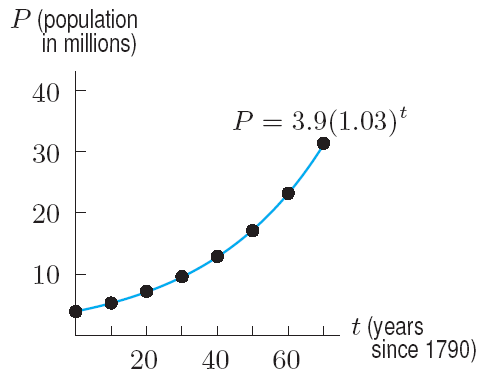 An exponential model 
for the US Population, 1790 – 1860
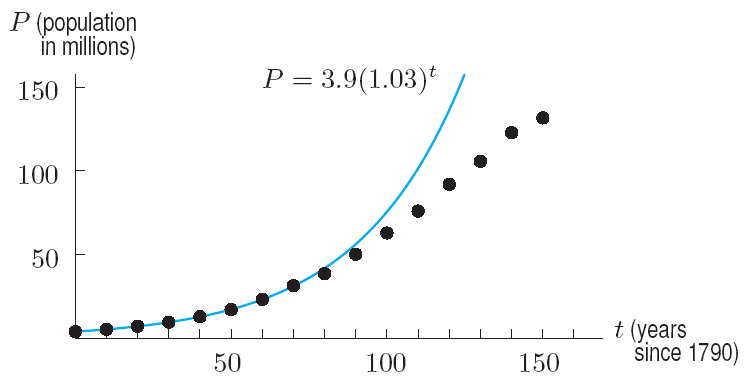 The exponential model and the US Population, 1790 – 1940. Not a good fit beyond 1860
Rate of growth begins to decrease
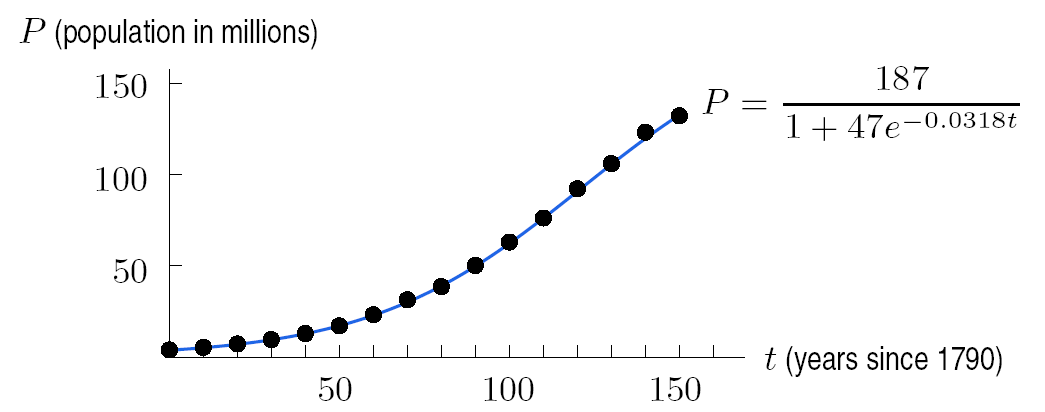 A logistic function (model) for the US population, 1791 – 1940
Example 1
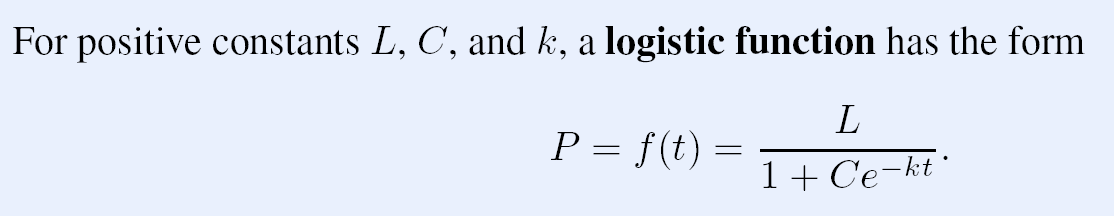 Increasing everywhere
Concave up at first and then becomes concave down
Levels off at a horizontal asymptote
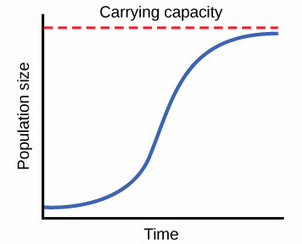 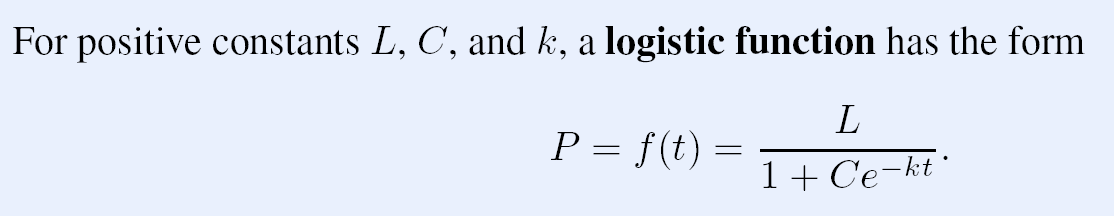 L is the carrying capacity
Largest population an environment can support
Inflection point
Known as the point of diminishing returns, where P is growing the fastest and occurs when P = L/2
Carrying capacity
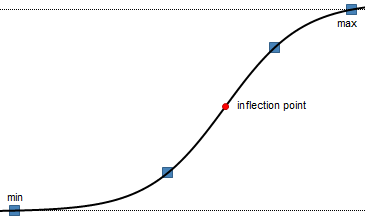 Point of diminishing returns
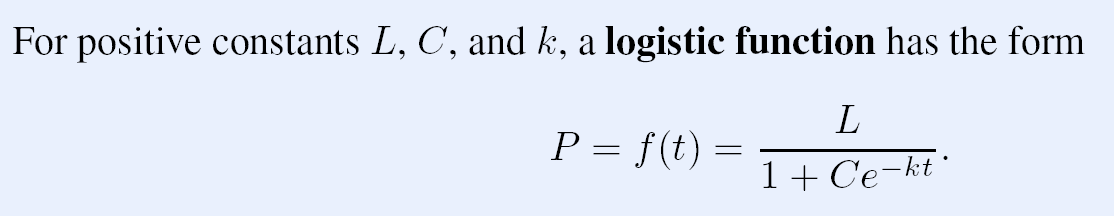 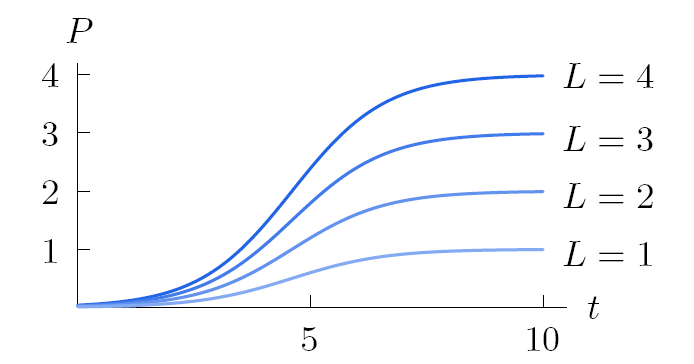 Approximately exponential
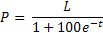 Graph of    		            for various values of L
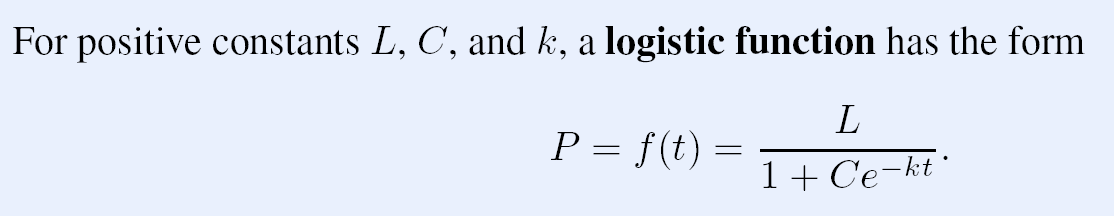 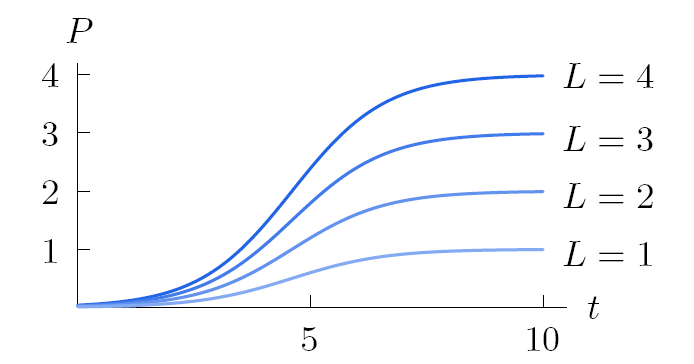 Concave up
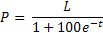 Graph of    		            for various values of L
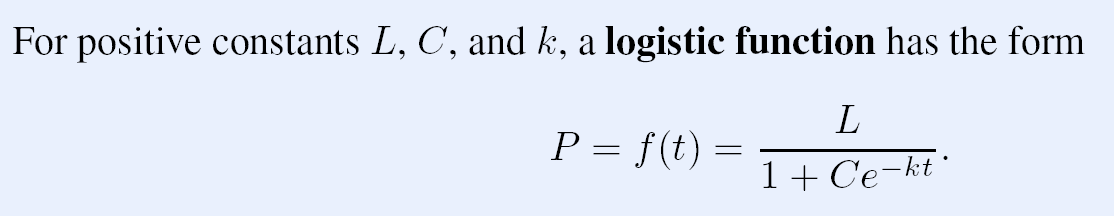 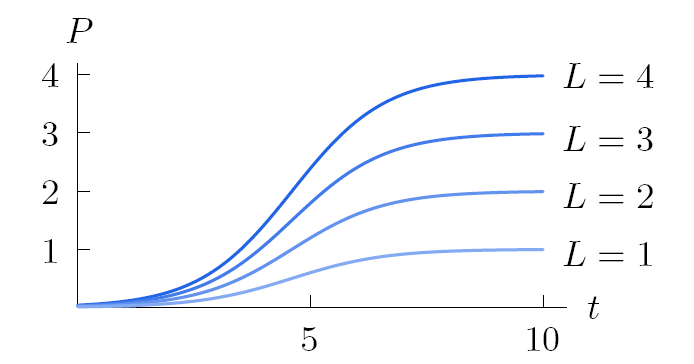 Concavity changes L/2
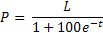 Graph of    		            for various values of L
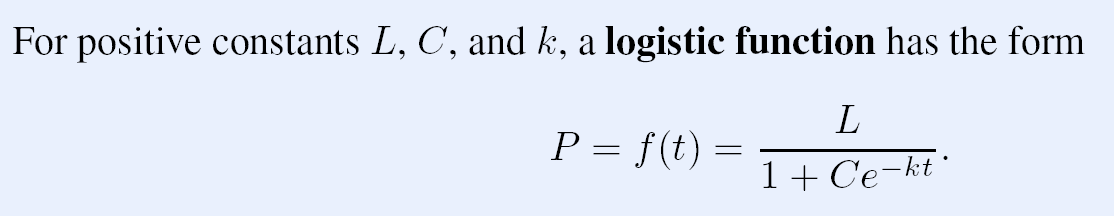 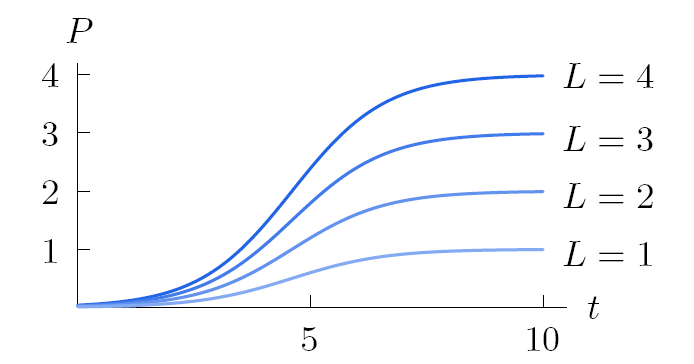 Concave down
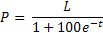 Graph of    		            for various values of L
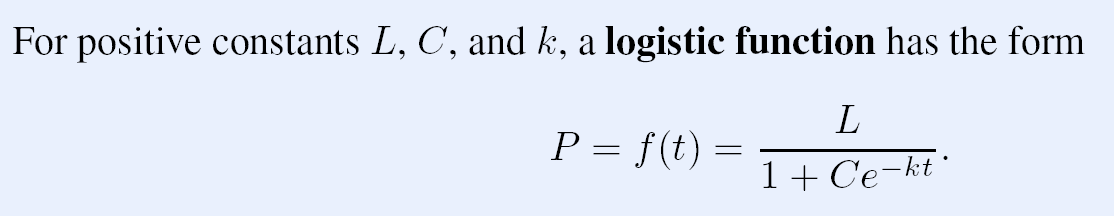 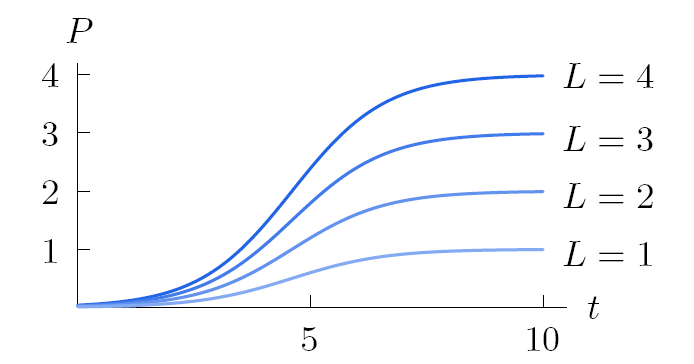 Carrying capacity
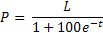 Graph of    		            for various values of L
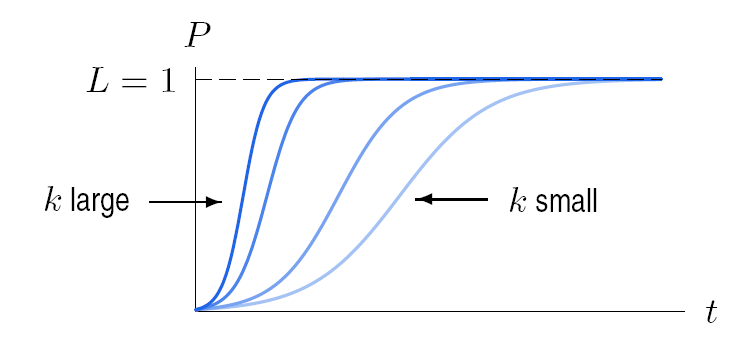 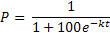 Graph of    		            for various values of k
The logistic function is approximately exponential 
for small values of t, with growth rate k.
Example 1
Example 1
Example 1
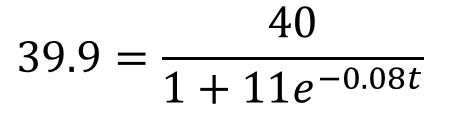 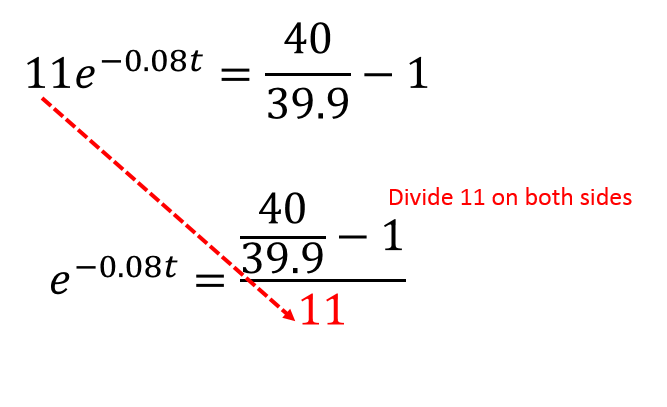 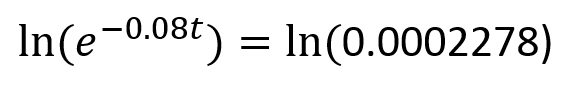 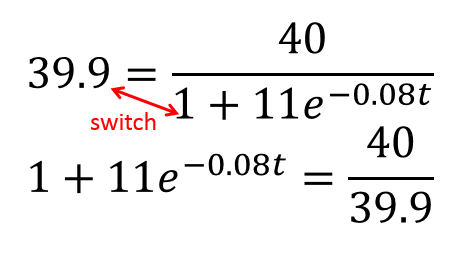 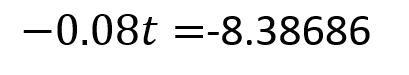 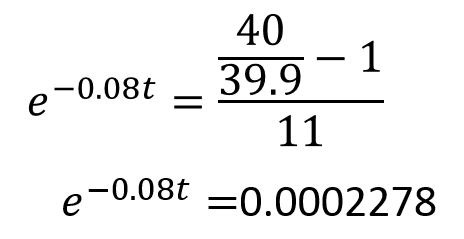 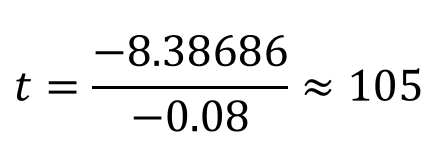 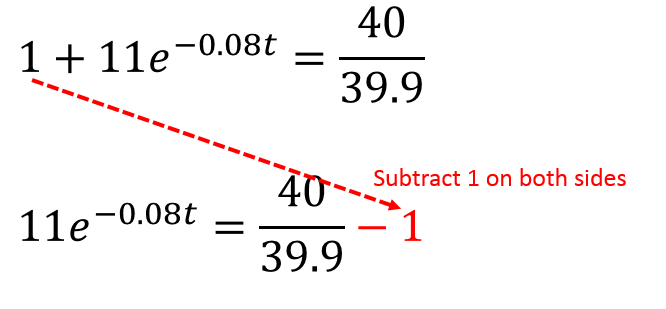 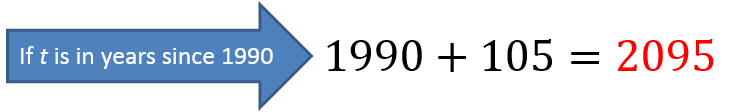 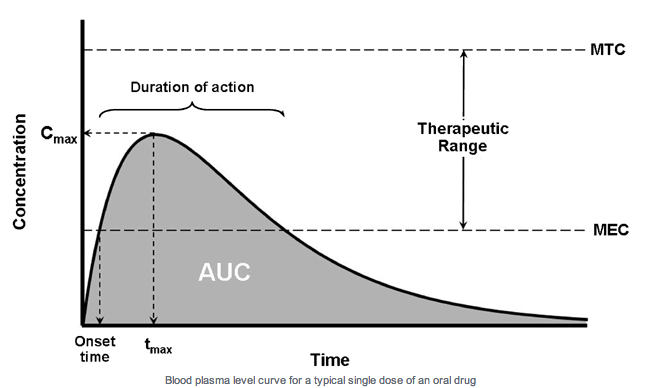 Surge Function
aka Drug Concentration Curve
Example 2
Example 2
Example 2
Example 2
The minimum effective concentration is 10 ng/ml
Example 3
Surge Function
Linear growth
Exponential decay
Surge Function
Linear growth
Increases rapidly and then decreases towards zero with a maximum at t = 1/b
Exponential decay
Example 3
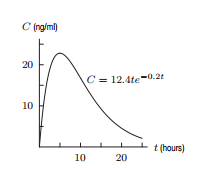 Example 3
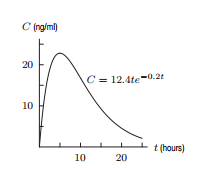 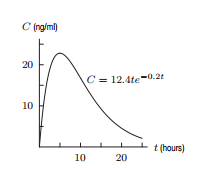 Example 3